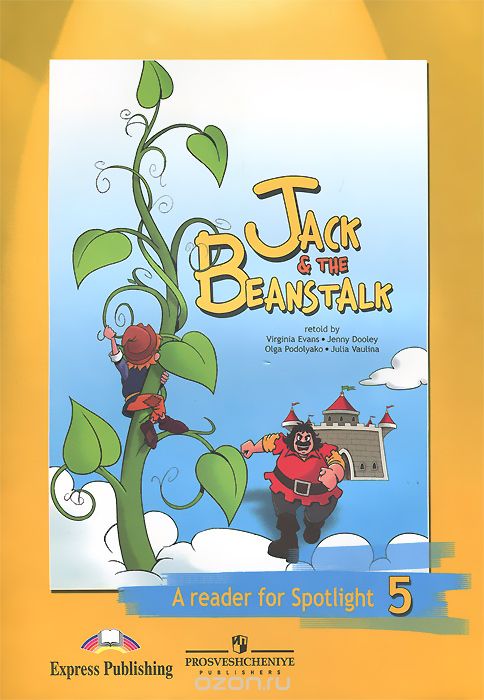 Put the events in the correct chronological order.

Jack runs home and gives the beans to his mother.
On the way into town Jack meets an old man.
The old man tells Jack that the beans are special.
The old man looks at Daisy and says that the cow is right.
Jack takes the beans and the old man takes the cow.
Mrs. Trott doesn’t want the beans, she wants money.
Fill in the gaps with the correct words from the box.

     to sell	food	     head          to scream	    magic 	swap
		 
 
___________ beans
to nod the _________
___________the cow
to do _____________
___________ at Jack
to buy ___________
Find the words related to the ones in the list.

cross		shake	begin		exchange		good		shout
 

				nod _______________
				scream ____________
				start ______________
				right ______________
				swap ______________
				angry ______________
Say  who the words in bold refer to: Mrs. Trott,  Jack or the old man.
 
			He went into the town to sell the cow.
			He doesn’t want to give Daisy to him
			He  has a plan.
			He takes the beans.
			He gives the beans to her.
			She is very angry.
			She  screams at him.